CUBE
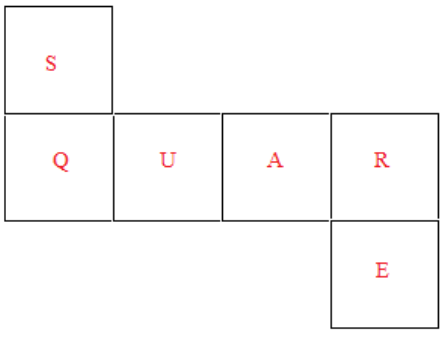 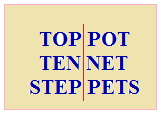 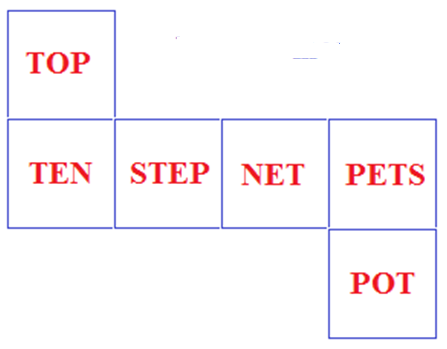 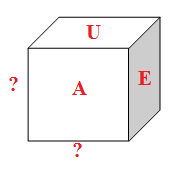 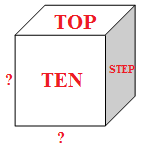 Realised by, Teodora Cosma
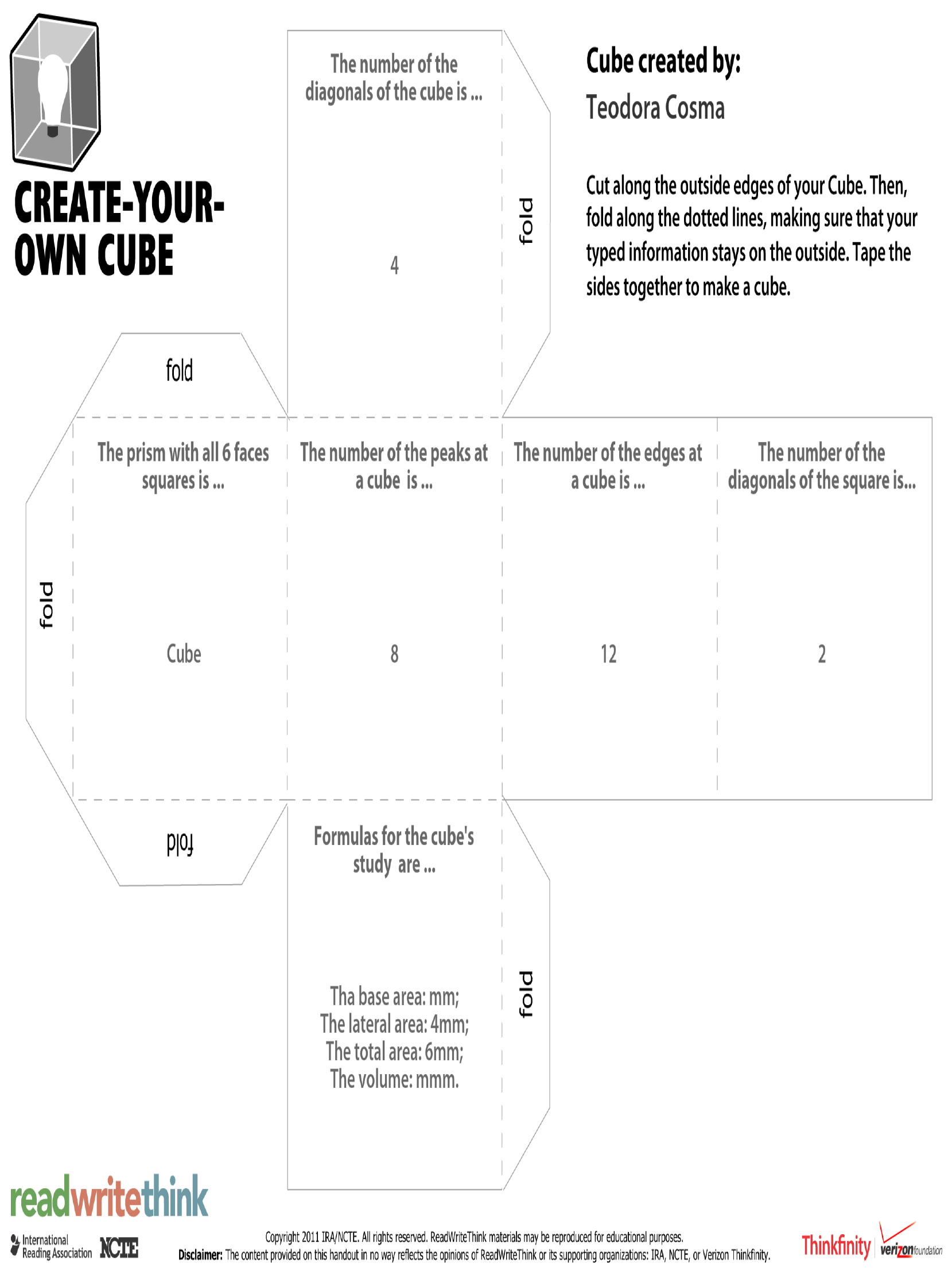